Electrical Principles
Topic 2: Electromagnetism
Assumed prior learning
05_01_00
05_01_02
05_02_01
05_03_01
05_04_01
[Speaker Notes: Note for navigation on site: 
This information needs to be taken into account and needs to stated on the LMS, perhaps as part of the introduction?]
Outcomes
By the end of this unit the learner will be able to:
Describe what magnetism is
Describe the characteristics of magnetic field or flux lines
Write an expression for calculating the strength of a magnetic field
Unit 2.1: What is Magnetism?
Electricity and Magnetism - https://www.youtube.com/watch?v=N2yQYwlDkYI
Magnetism: Crash Course Physics - https://www.youtube.com/watch?v=s94suB5uLWw
Introduction
Electricity
Electricity and magnetism are oppsosite sides of the same coin which is why we use the term Electromagnetism.
To understand how motors, generators, transformers, contactors and relays work, you need to understand magnetism.
Magnetism, like electricity is an invisible force. We know its there because we can see its effects.
Electromagnetism
Magnetism
What are magnets?
Magnets are metals that have the ability to attract or repel other metals. This force is called magnetism.
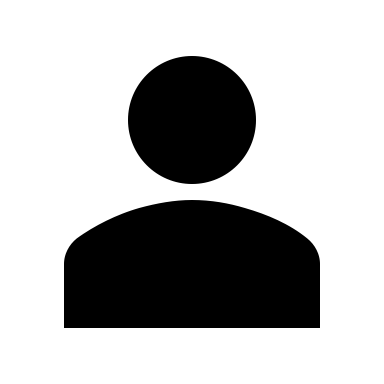 Click on each image to learn more about the basic different kinds of magnets
Img02
Img03
Artificial magnets
Natural magnets
[Speaker Notes: Img02 = https://upload.wikimedia.org/wikipedia/commons/5/5f/Earth%27s_magnetic_field%2C_schematic.png – marked for reuse; on click open slide 8 in a popup
Img03 = https://cdn.pixabay.com/photo/2014/12/15/14/04/electromagnet-569148_960_720.jpg – marked for reuse; on click open slide 9 in a popup]
Natural magnets
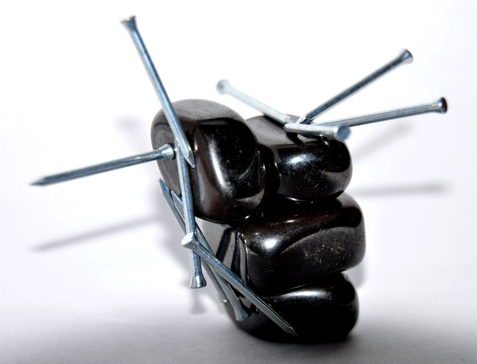 Natural magnets have magnetic properties in their natural state. The earth is an example of a natural magnet.
Other examples are lodestone (or magnetite), ferrite and pyrrhotite.
Magnetism was first discovered because of the magnetic properties of lodestone.
Polished lodestone
[Speaker Notes: Img04 = https://upload.wikimedia.org/wikipedia/commons/9/95/Mineral_magnetite_%28lodestone%29%2C_from_Tortola%2C_British_Virgin_Islands.jpg – marked for reuse]
Artificial magnets
Artificial magnets are man-made. They can either be permanent or temporary magnets. Materials that can be magnetised are called ferromagnetic.
Permanent magnets are normally made out of iron or nickel. They keep their magnetism for a long time and can be made using various processes.
Img05
Temporary magnets keep their magnetism temporarily and are normally electromagnets. These can be turned on and off by turning an electric current on and off.
Img06
[Speaker Notes: Img05 = https://upload.wikimedia.org/wikipedia/commons/4/40/Horseshoe_magnet_by_Zureks.jpg – marked for reuse
Img06 = image of a simple homemade electromagnet e.g. https://www.sciencelearn.org.nz/system/images/images/000/003/408/embed/ACT_Making_an_electromagnet_simple_electromagnet_cropped.jpg?1522316053]
Field lines
All magnets have a North and a South pole. The magnetic field is visualised by field lines or flux lines that run…
From North to South outside the magnet
From South to North inside the magnet
Img07
Img08
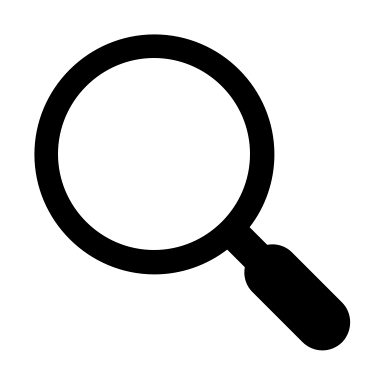 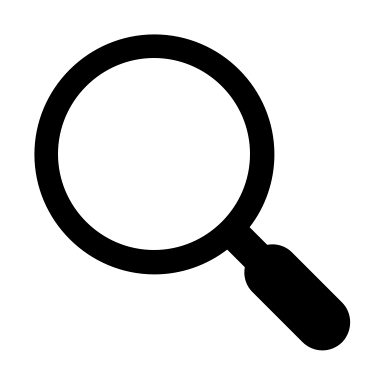 Magnetic field lines always form closed loops.
[Speaker Notes: Img07 = Img02 from 07_01_01
Img08 = Img03 from 07_01_01

For both images, add view full screen option.]
Opposites attract
Looking at their magnetic field lines, we can see how magnets interact. The field is strongest where there are more field lines.
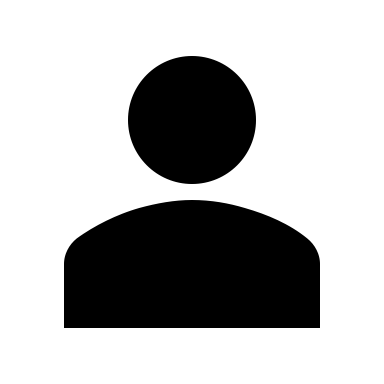 Click on the image that shows attraction?
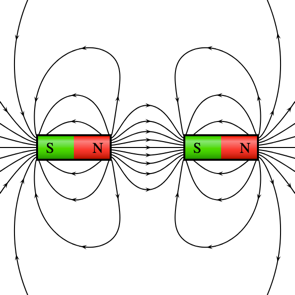 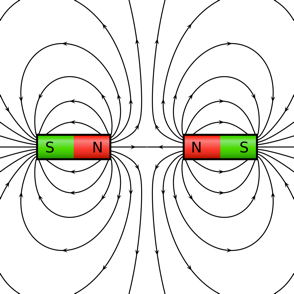 [Speaker Notes: Multiple choice activity

Img09 (left) repulsion = Img08 from 07_01_01
Img10 (right) attraction = Img09 from 07_01_01

Feedback:
Correct: Well done. You got it. In this image, we can see that the field lines run from the North pole of the one magnet to the South pole of the other magnet which indicates that these poles are attracted to each other. In the other image, we can see that the field lines from one North Pole repel the field lines from the other North pole, indicating that these poles repel each other.
Incorrect: That is not correct. In this image, we can see that the field lines from one North Pole repel the field lines from the other North pole, indicating that these poles repel each other. In the other image, we can see that the field lines run from the North pole of the one magnet to the South pole of the other magnet which indicates that these poles are attracted to each other.]
Interacting field lines
When magnets interact, their field lines never join or cross. Instead complicated flux patterns are formed.
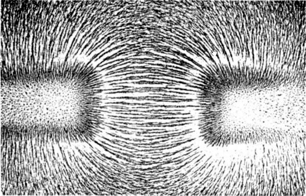 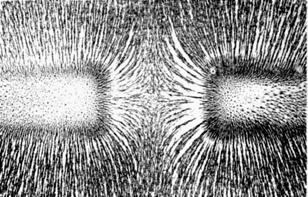 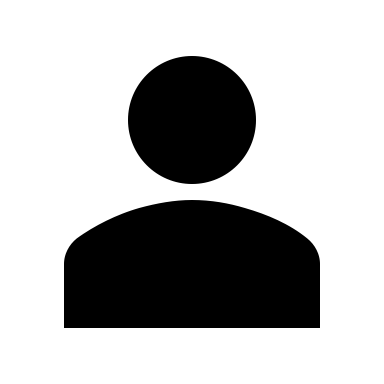 Click on the image that shows repulsion.
[Speaker Notes: Multiple choice activity

Img11 (left) repulsion = Img04 from 07_01_01
Img12 (right) attraction = Img04 from 07_01_01

For both images, add view full screen option.

See comments for image sources]
More on field lines
Here are some more field line drawings. Notice how we always drawn field lines from North to South outside the magnet and how the field lines never join or cross.
Click on each image to see a larger version.
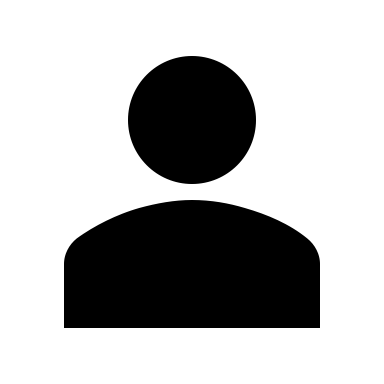 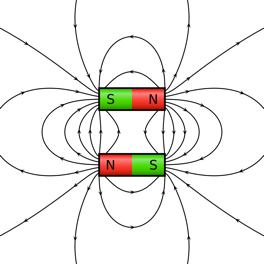 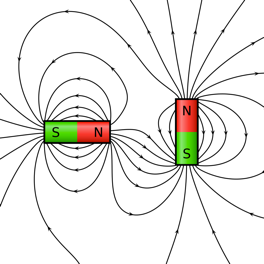 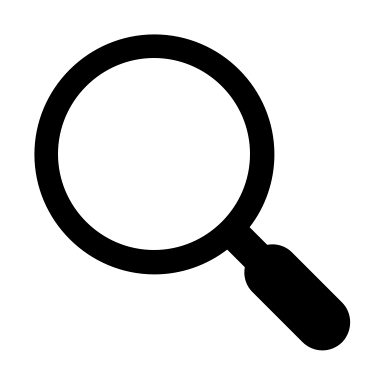 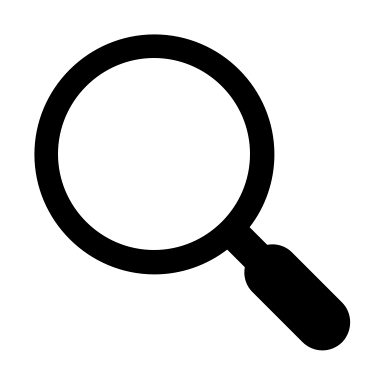 [Speaker Notes: Img13 = Img06 from 07_01_01
Img14 = Img06 from 07_01_01

On clicking each image, bring up a full screen version with clear close button.
See comments for image sources.

For both images, add view full screen option.]
Magnetic field strength
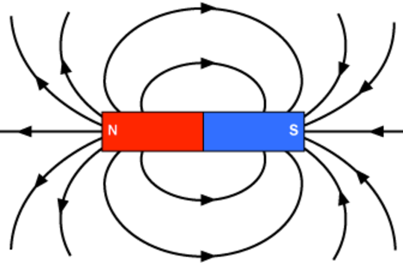 The strength of the magnetic field is determined by the number of field or flux lines in an area around the magnet. The more field lines the stronger the magnetic field.
Img16
Click on the image that shows the strongest magnetic field
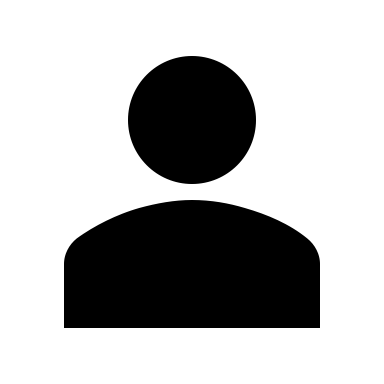 Magnetic field strength equation
We can express the magnetic field strength mathematically.
Click on each symbol to learn what it means.
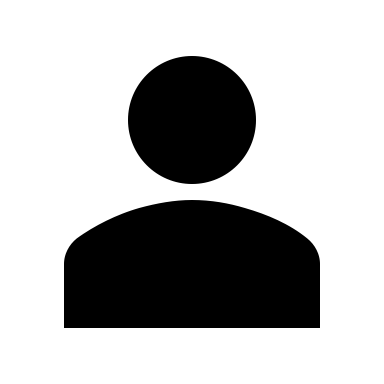 Let’s review
We are coming to the end of this unit. Let’s review what we have learnt so far.
Watch these videos for a brief summary of what we have learnt.
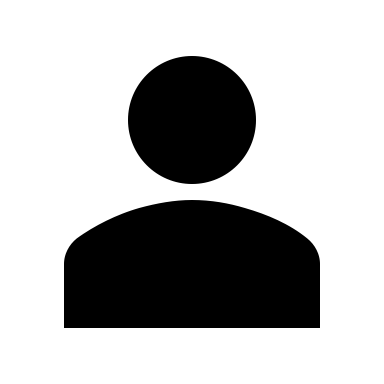 YT02
YT01
A Quick Summary
Here is a quick summary.
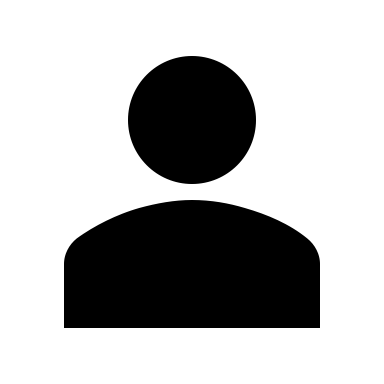 Click on the numbers to see each point.
Magnetic flux lines travel from N to S.
1
Each magnetic flux line forms a closed loop.
2
Magnetic flux lines never intersect or join.
3
Magnetic flux lines cannot be broken; they just warp into complicated patterns
4
Test Yourself
We have come to the end of this unit. Answer the following questions to make sure you understand what magnetism is.
Question 1
Which diagram correctly depicts the magnetic field lines.
b)
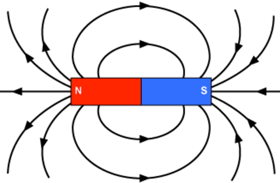 Img17
d)
c)
Img18
Img19
[Speaker Notes: Img15
Img17 = same as Img17 but with arrows on field lines in opposite direction
Img18 = same as Img17 but with no field lines going from N to S pole – all just go out into space
Img19 = Img17 but with some field lines crossing and joining


MCQ:
Correct answer: a

Feedback:
= Well done. That’s right. Field lines are always drawn from the north to the south pole and they never cross or join.
= That is not correct. Field lines are always drawn from the north to the south pole. The field lines in this diagram are going from south to north.
= That is not correct. Field lines always go from the north to south pole even if our diagram is not big enough to show the full line. In this diagram, even the field lines closest to the magnet do not form a closed path.
= That is not correct. Field lines never cross, touch or join.]
Question 2
Which diagram shows the weakest magnetic field.
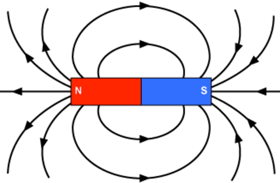 b)
Img16
[Speaker Notes: Img15
Img16

MCQ:
Correct answer: a

Feedback:
= Well done. That’s right. The field lines in this diagram are further apart than in the other diagram. Another way to say this is that there are fewer field lines in area around the magnet than in the other diagram.
= That is not correct. The more field lines in a given area, the stronger the magnetic field. In this diagram there are more field lines in any given area around the magnet. Another way to say this is that the field lines are closer together.]
Question 3
Like poles

Attract
Repel
[Speaker Notes: MCQ:
Correct answer: b

Feedback:
= That is not correct. Like poles repel each other. Unlike poles attract.
= Well done. That’s right. Like poles repel.]
Question 4
True or false. Anything can be made into a permanent magnet.

True
False
[Speaker Notes: MCQ:
Correct answer: b

Feedback:
= That is not correct. Only certain materials, called ferromagnetic materials, can be made into permanent magnets.
= Well done. Only certain materials, called ferromagnetic materials, can be made into permanent magnets.]
Question 5